Homework
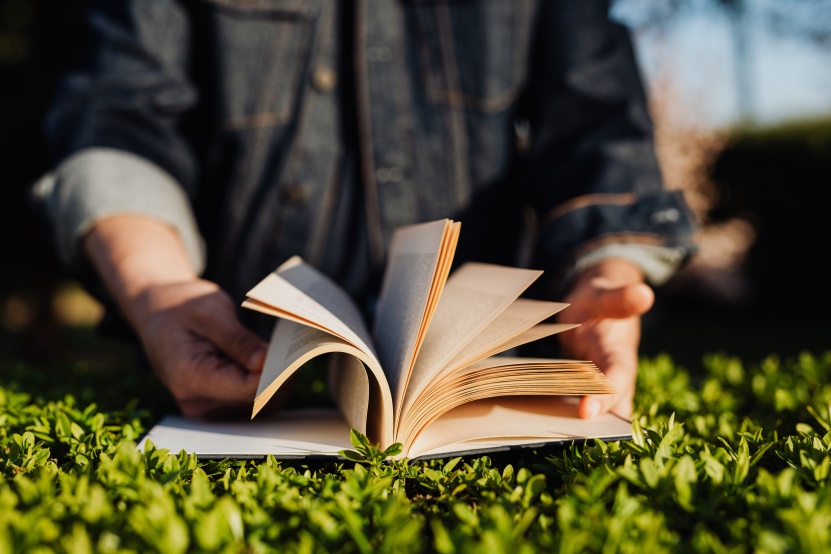 Why do we have  a new homework policy?
Clarity of expectation
Understand value school places on homework – and the right kinds of homework
Empower parents to support their child in learning at home
Why have we chosen the homework we have?
Latest Research
Parent feedback 
Teacher feedback
1. The LOVE of reading… (and talking)
Reading is the most important thing you can do to help your child be academically successful
Also allows quality time and relationships
Research based evidence shows the huge impact this has on children’s academic success
Research
Research suggests children aged 5 who are never read to will have a vocabulary of 5000 words. Children aged 5 who are read to on a daily basis have a vocabulary of 300,000 words
Children who read become academically more able; not the academically more able read more
2. Retention of information over time
To retain certain skills, we need to practice little and often – x tables, spellings are a clear example of this
Sheep tracking – going over the same information ensures knowledge is committed to the long term memory and retained.
This frees up the brain in different situations to apply it easily
3.Connect parents with their learning
Understand expectations
Support at home
Ensure that homework is research based and manageable
Homework expectations
Reading for pleasure – launched this week!
Reading aloud for celebration and prosody – Little Wandle and Reading scheme books
Phonics/spelling work 
Maths key facts or x tables
Where is all the homework information kept?
Policy is on the policy page of the website
Expectations on class pages under the homework tab
Word of the week on twitter